Homework, assigned by Halle and Maddie
Homework: 
Draw a picture of a glass and fill it up with drawings of things that are good in your life. Remember the metaphor "The glass is half full."
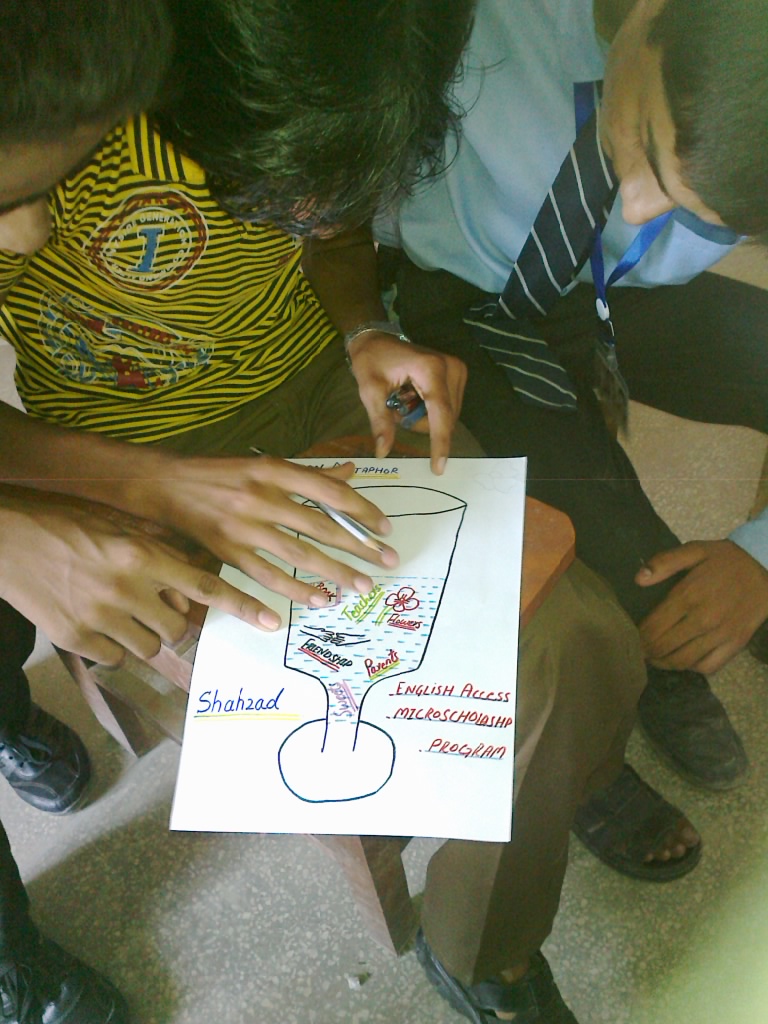 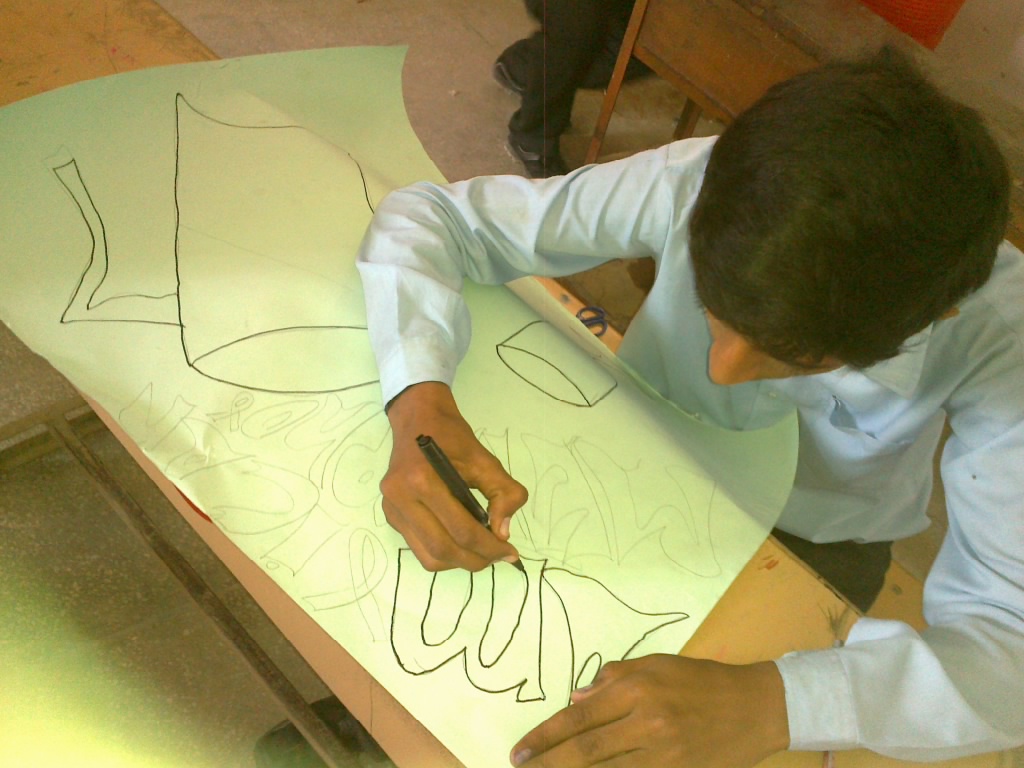 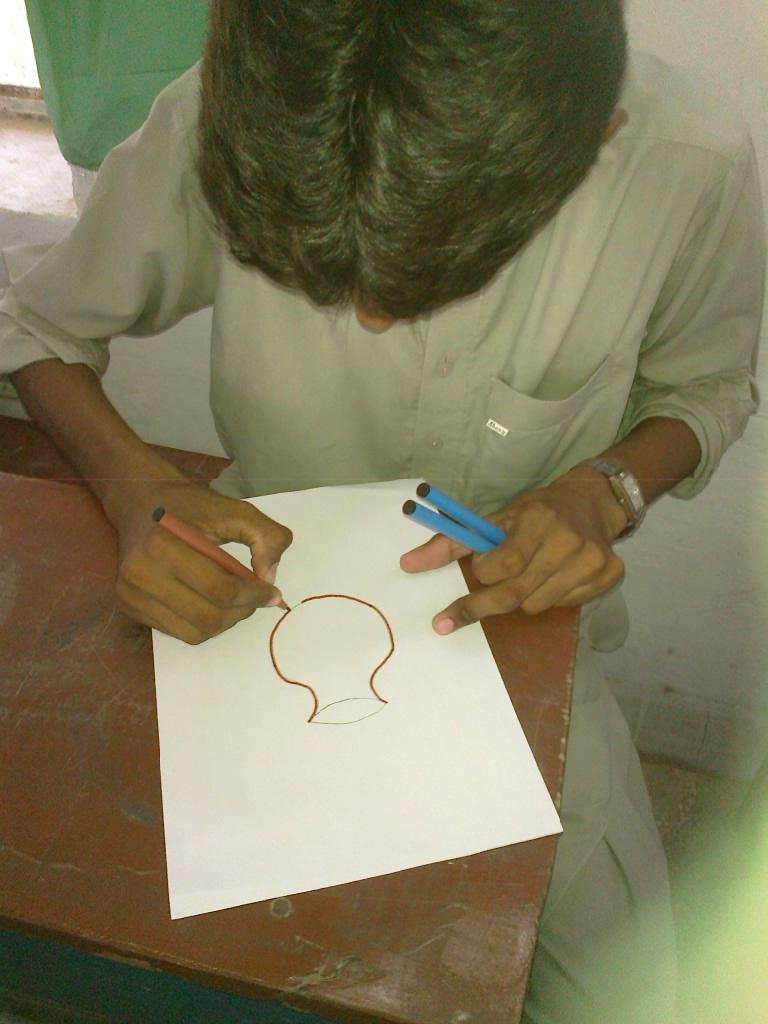 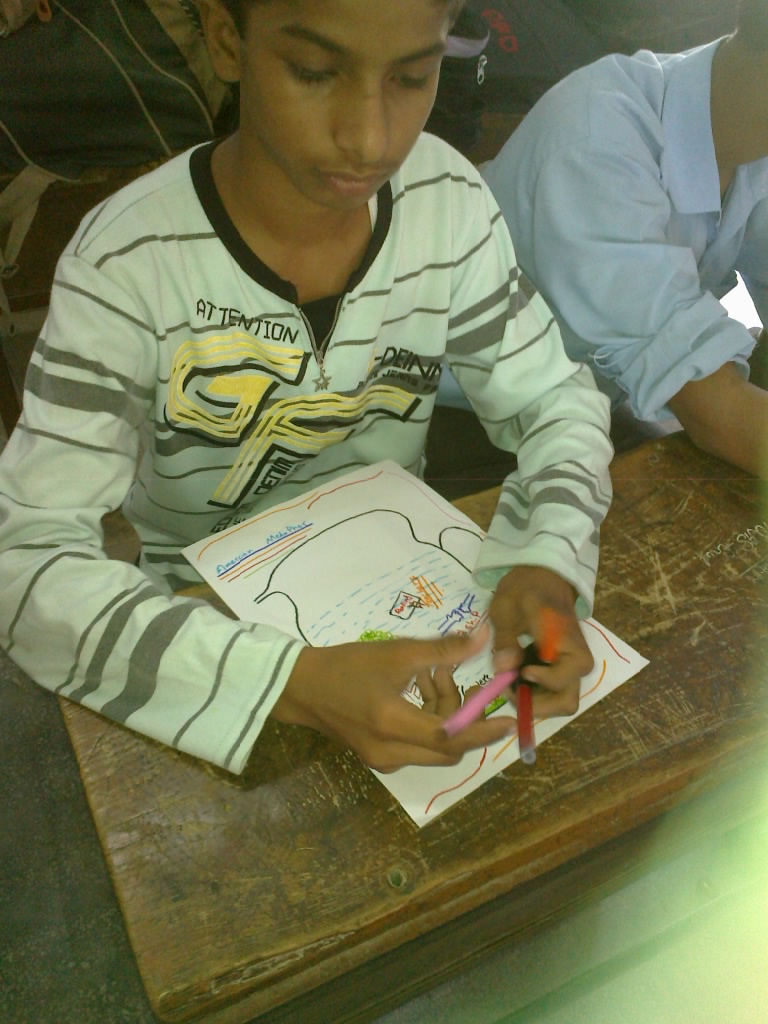 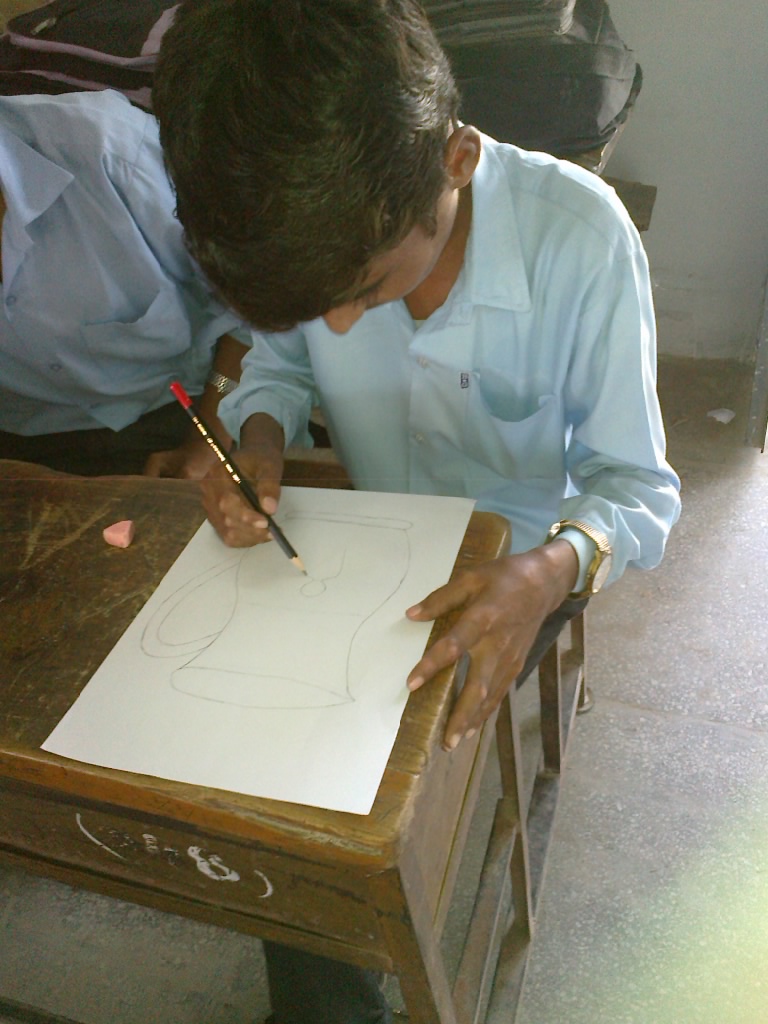 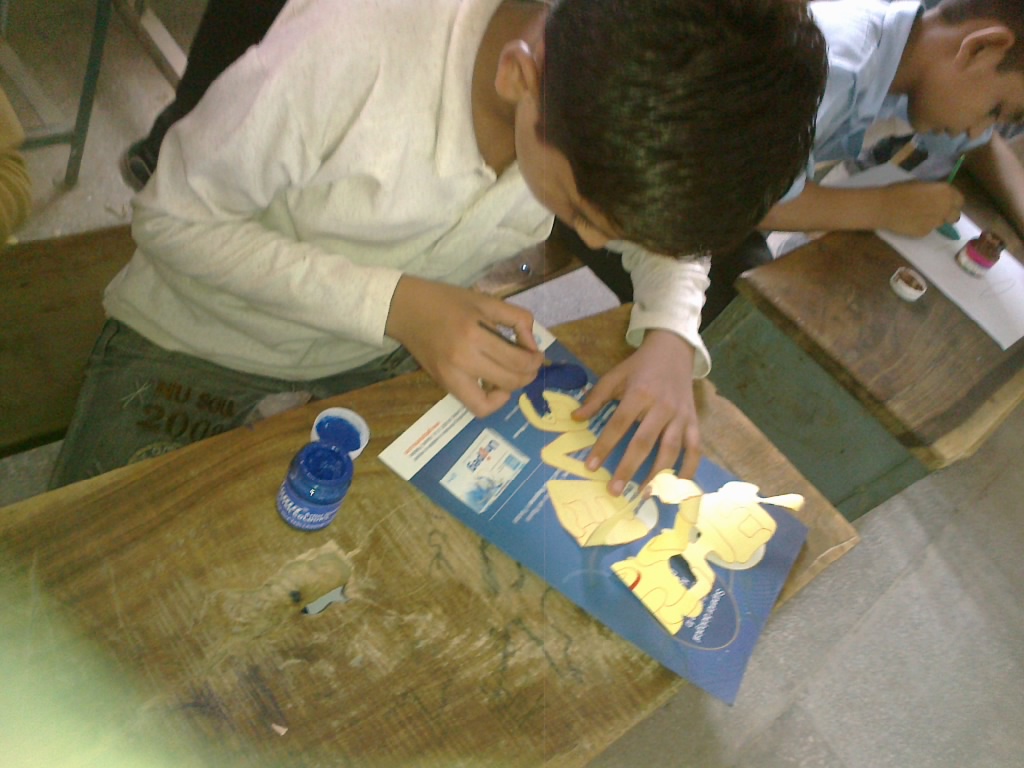 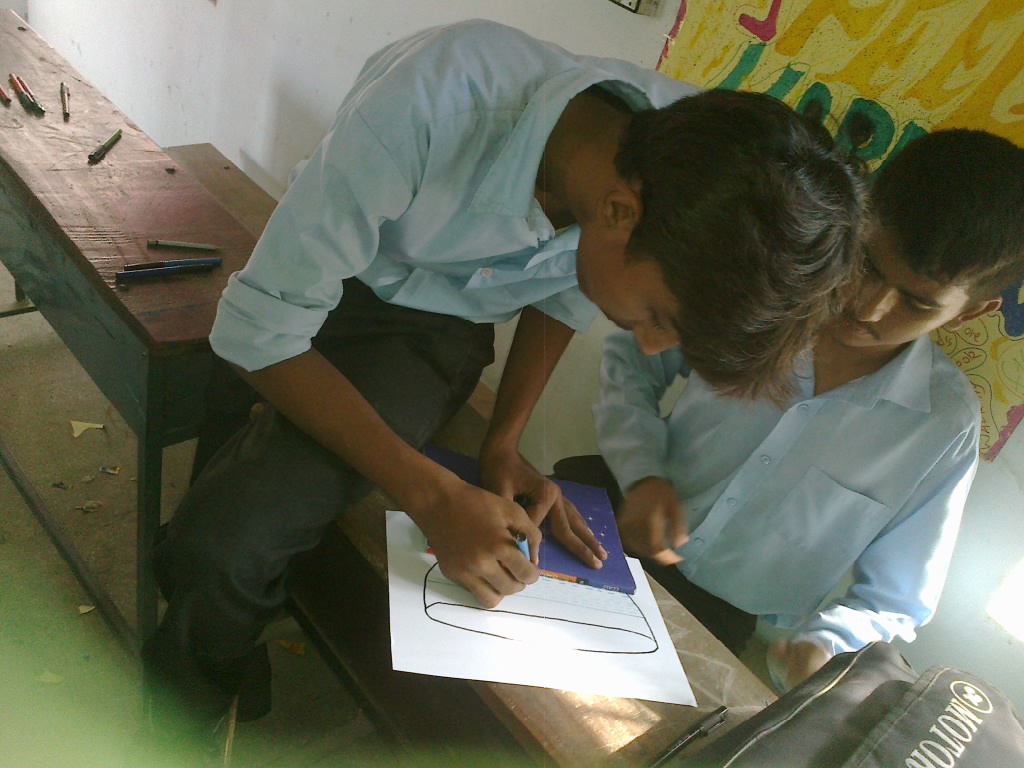 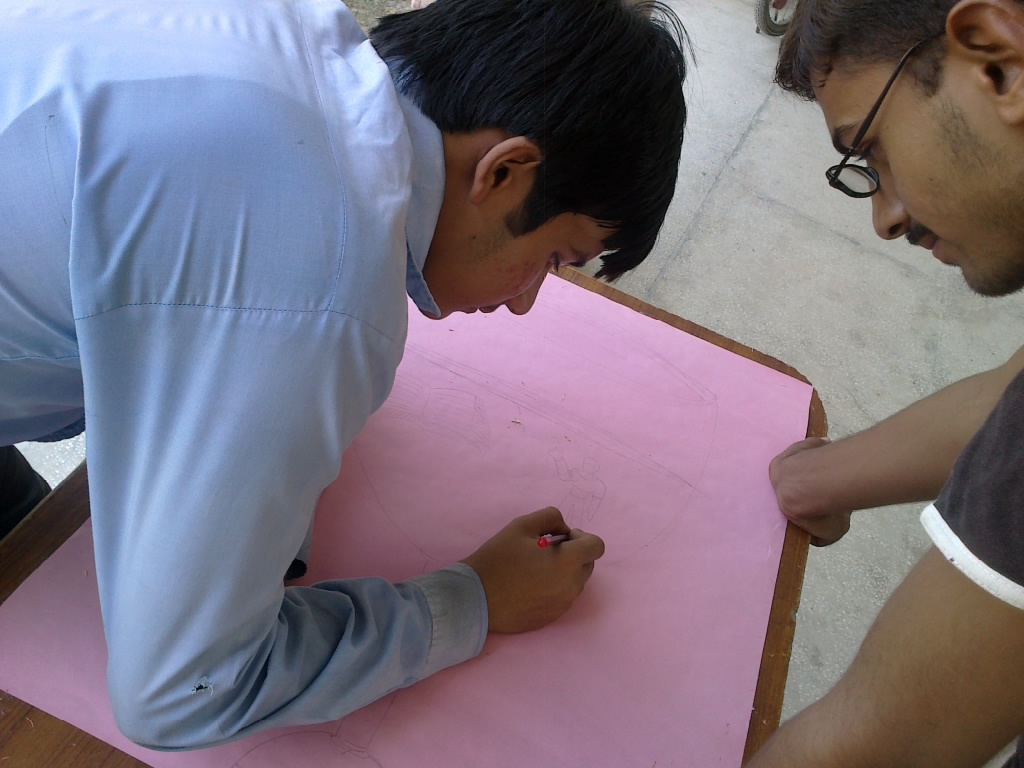 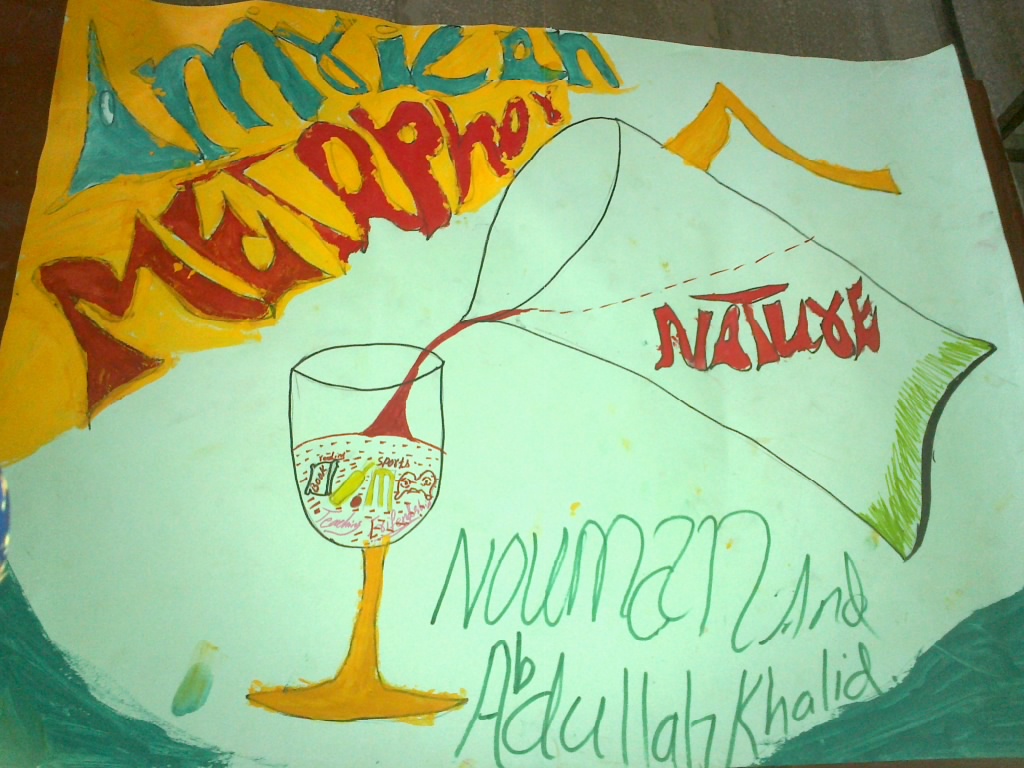 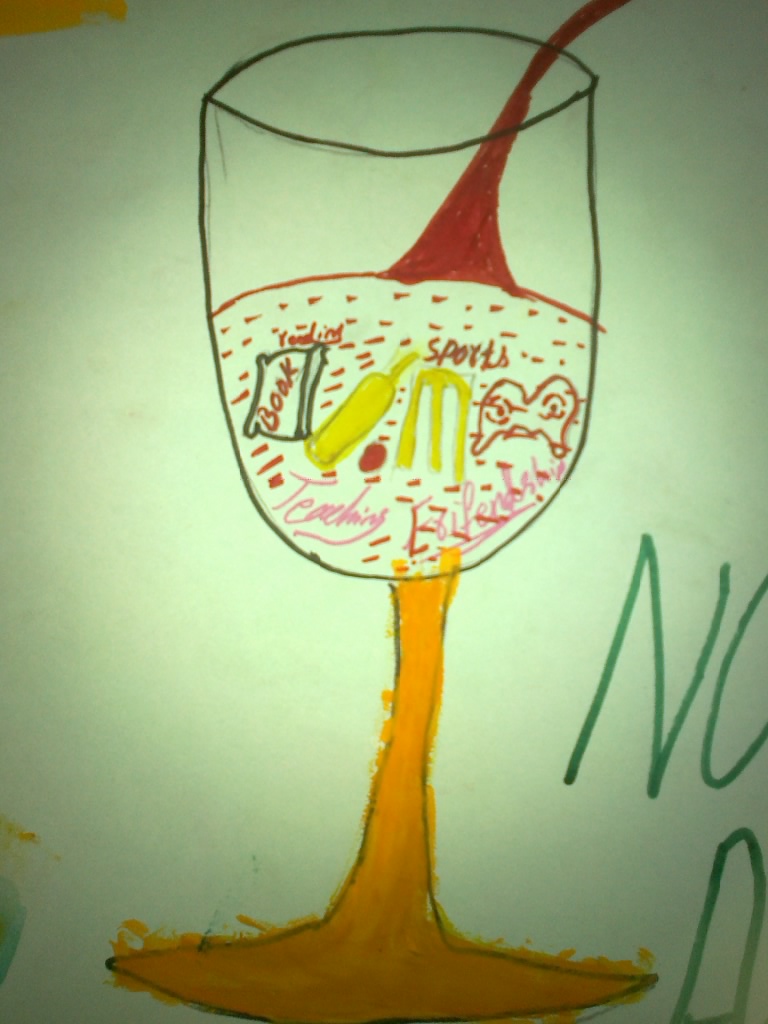 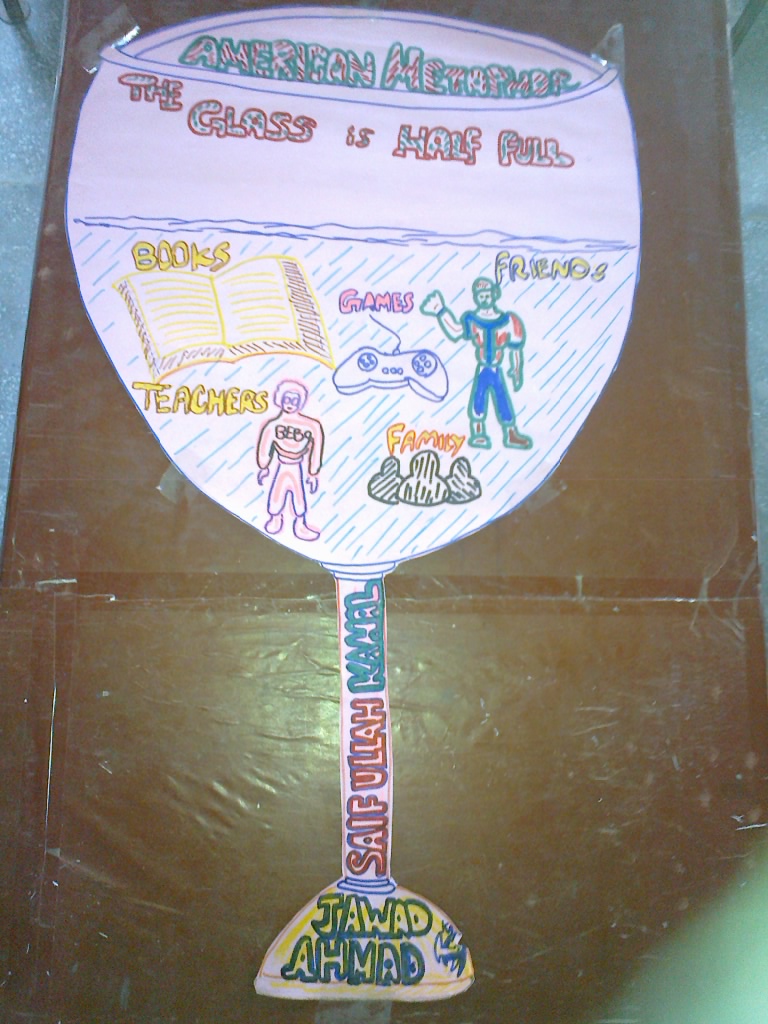 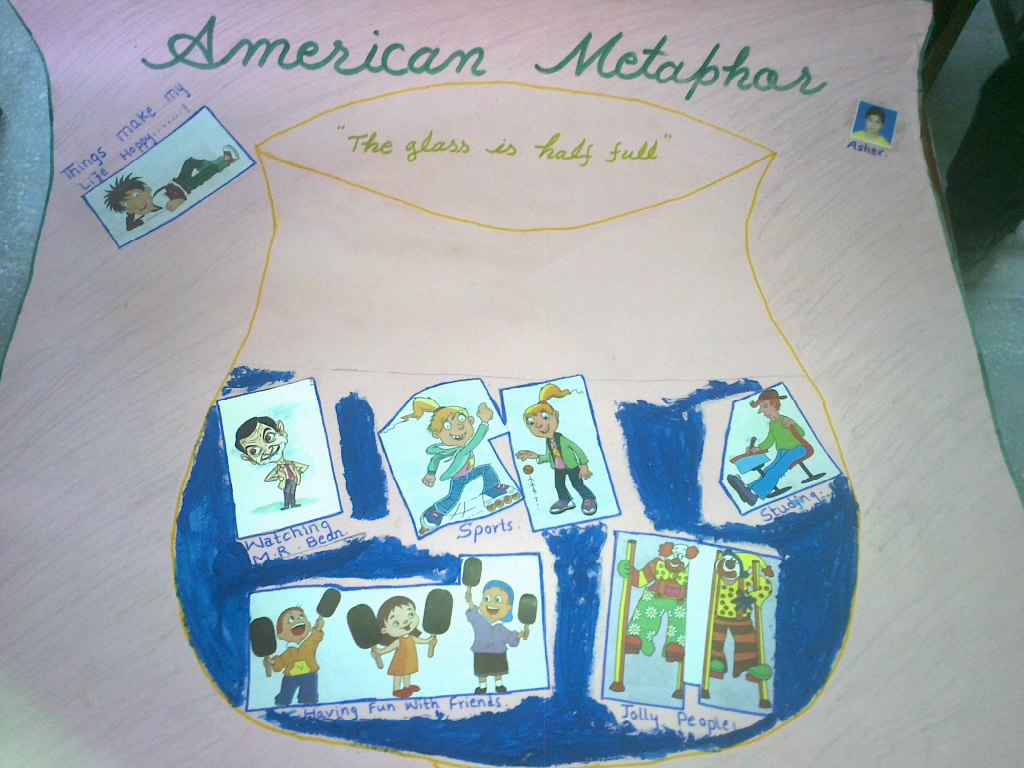 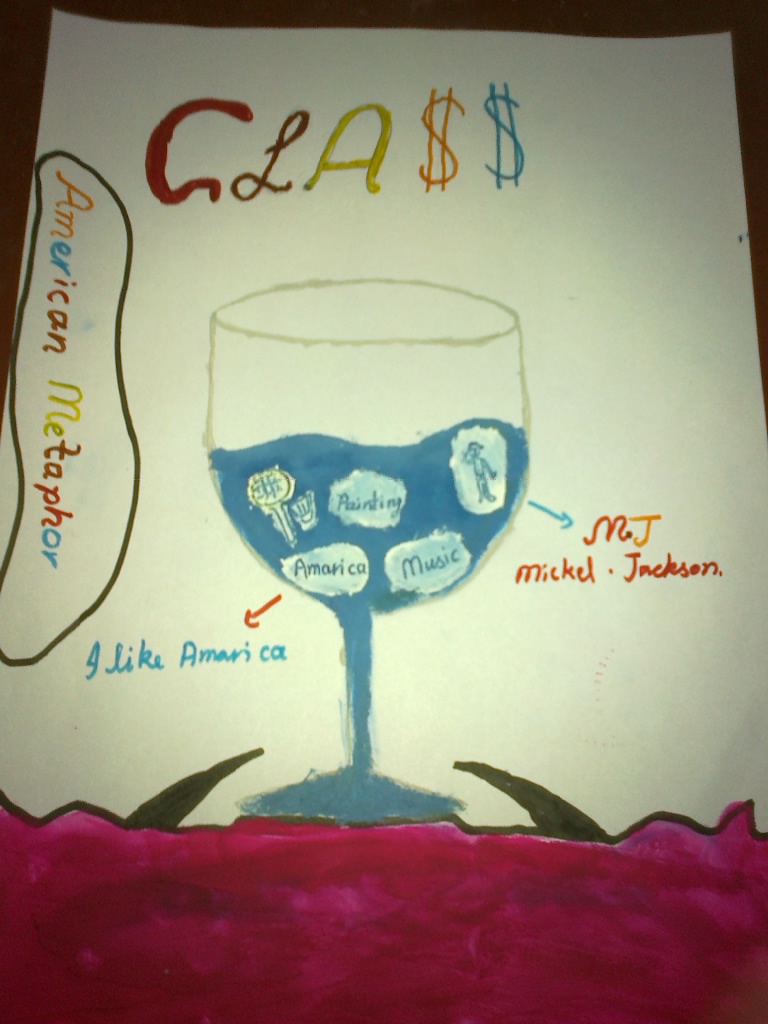 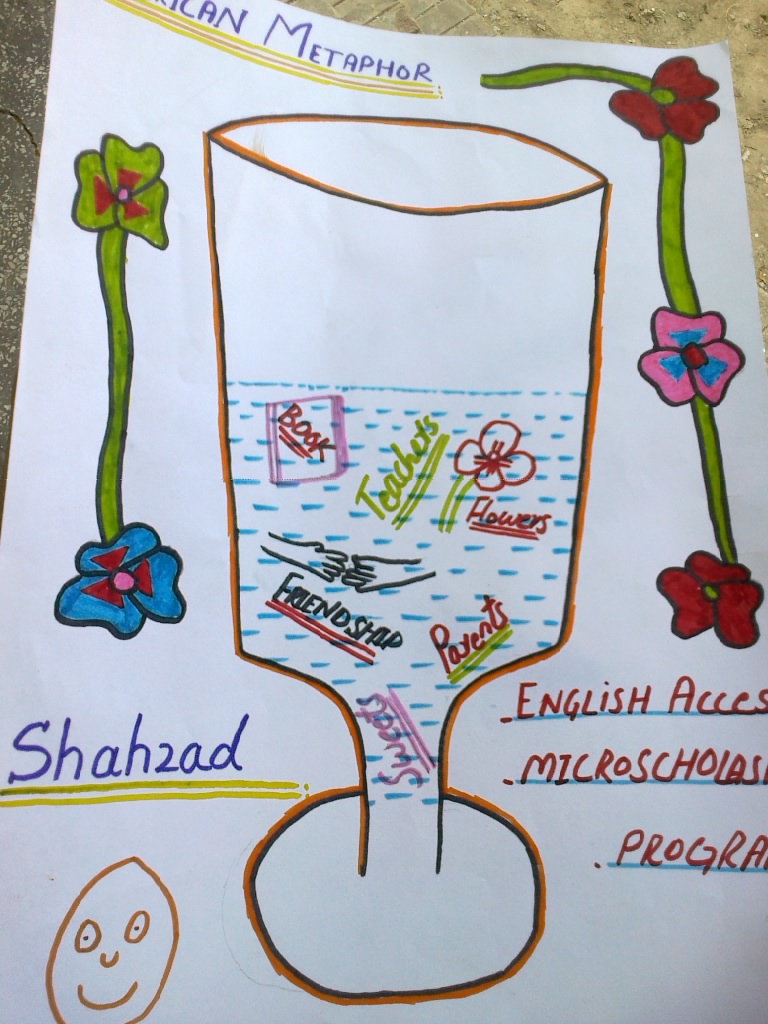 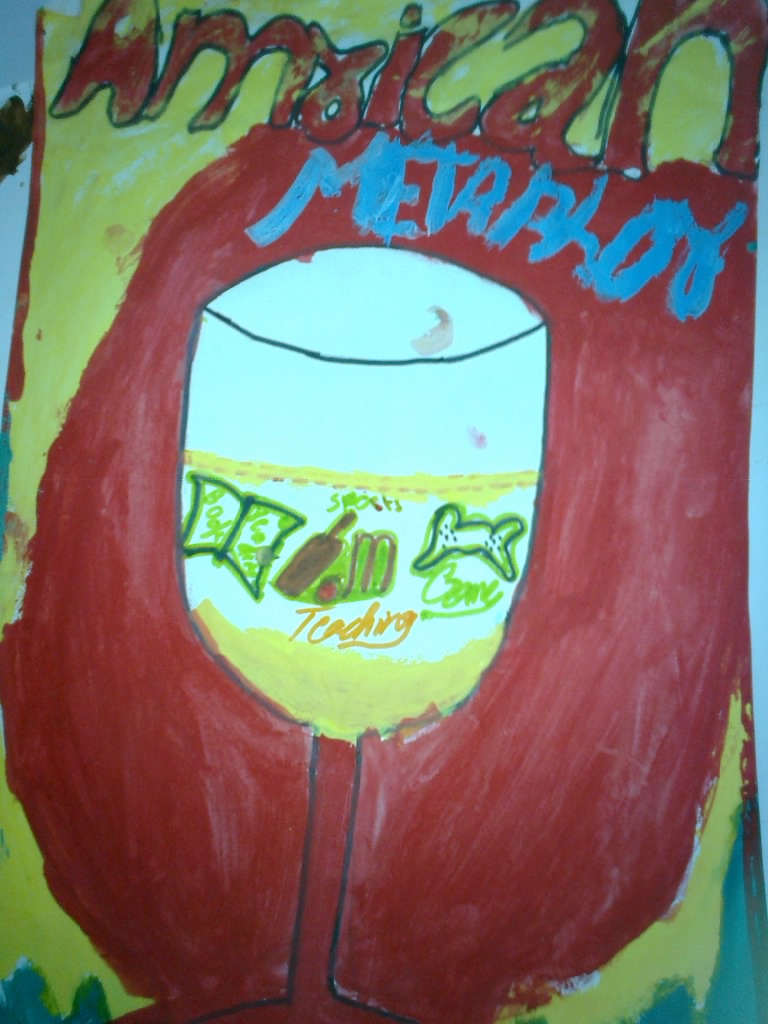 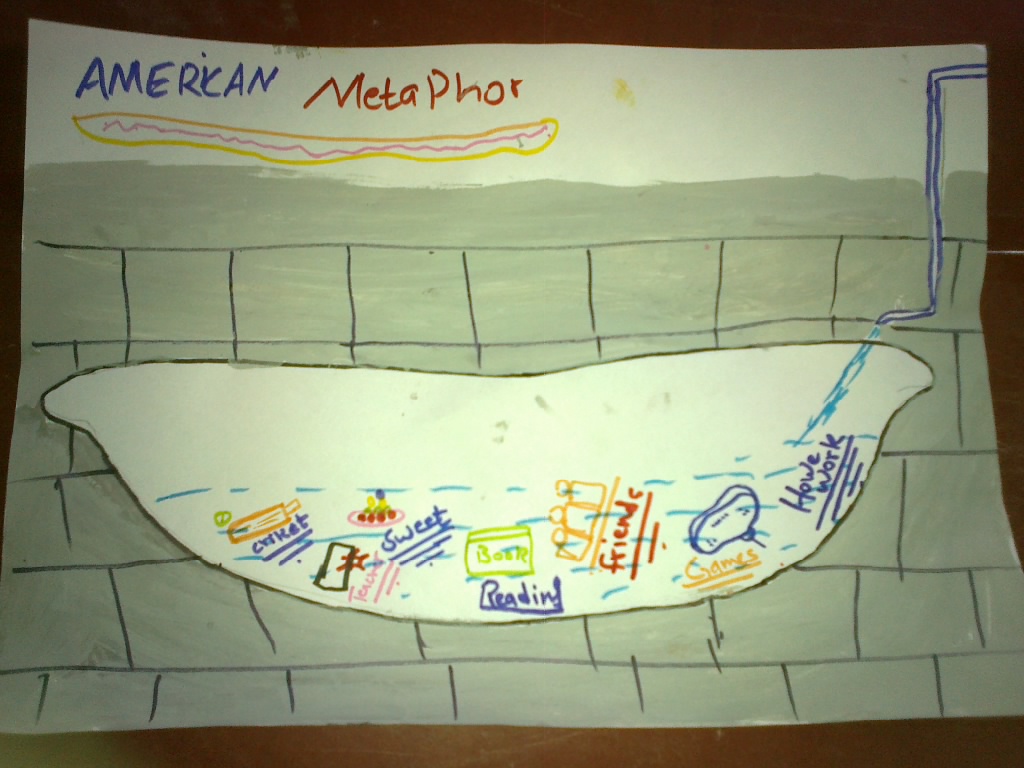 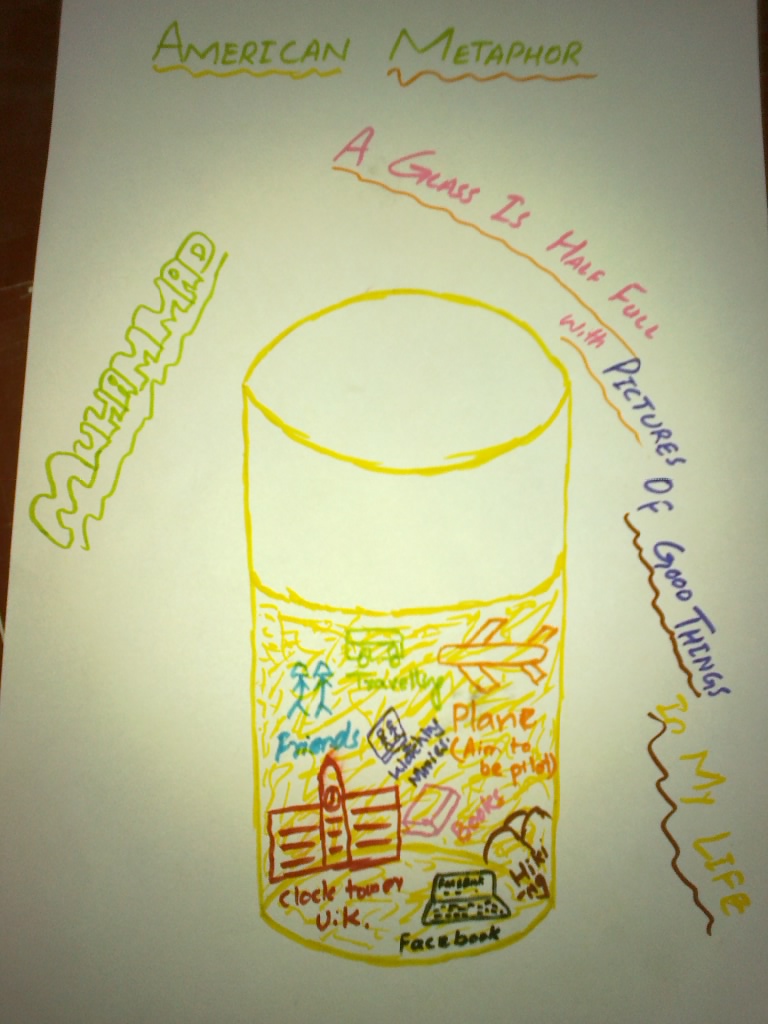 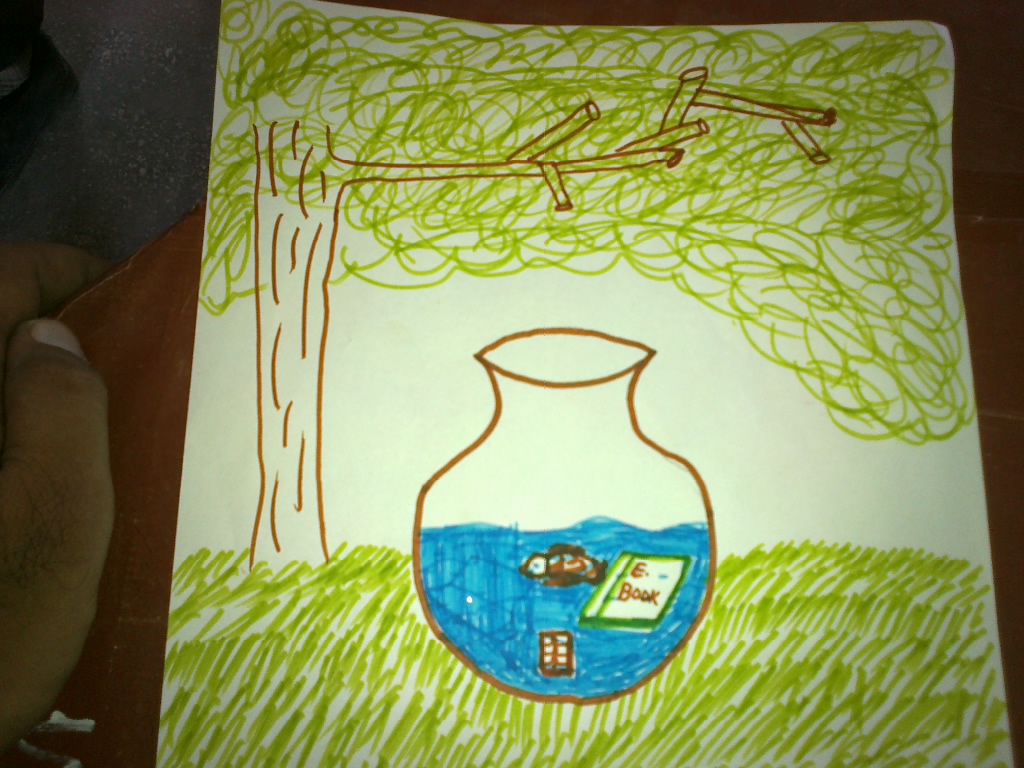 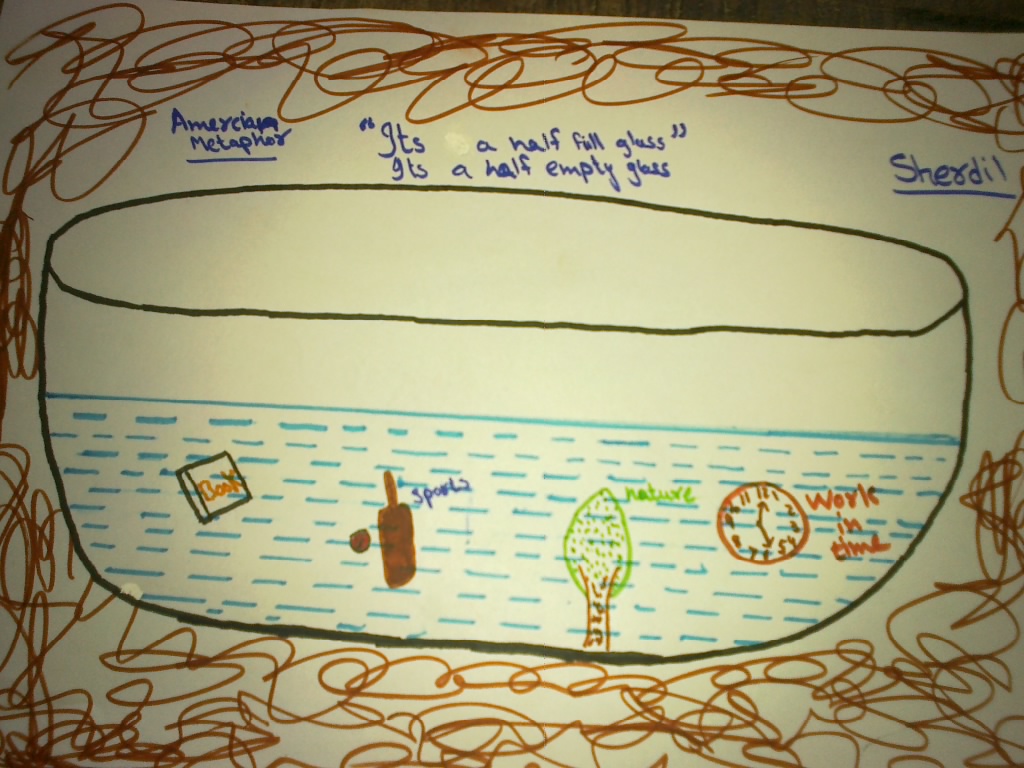 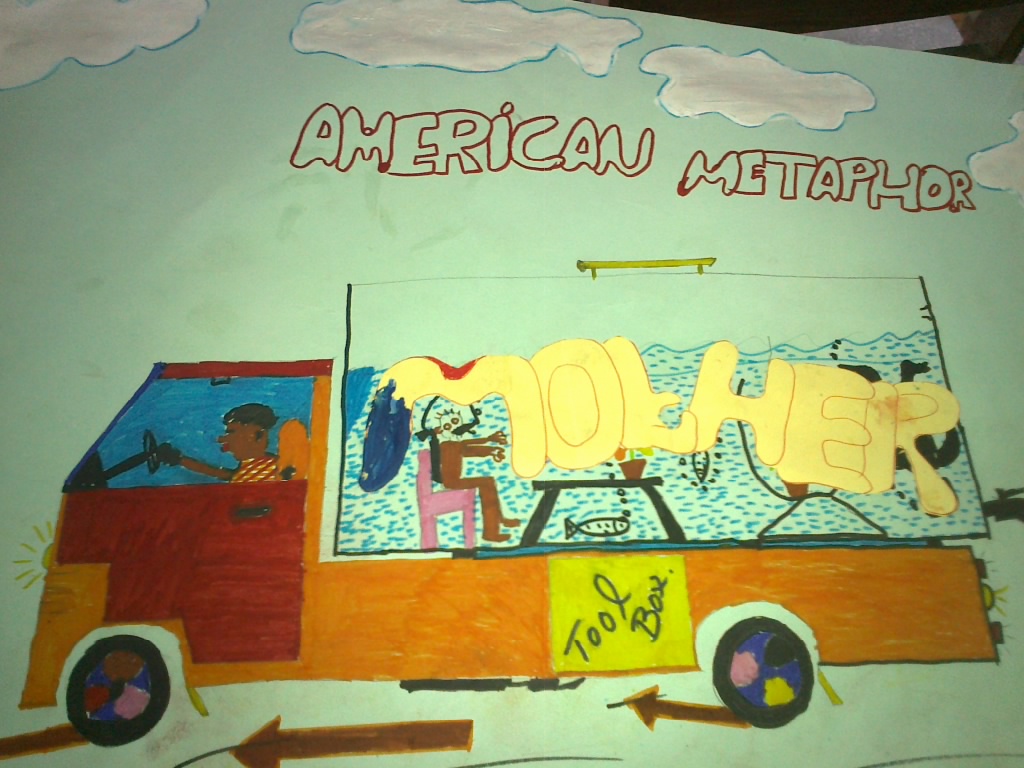 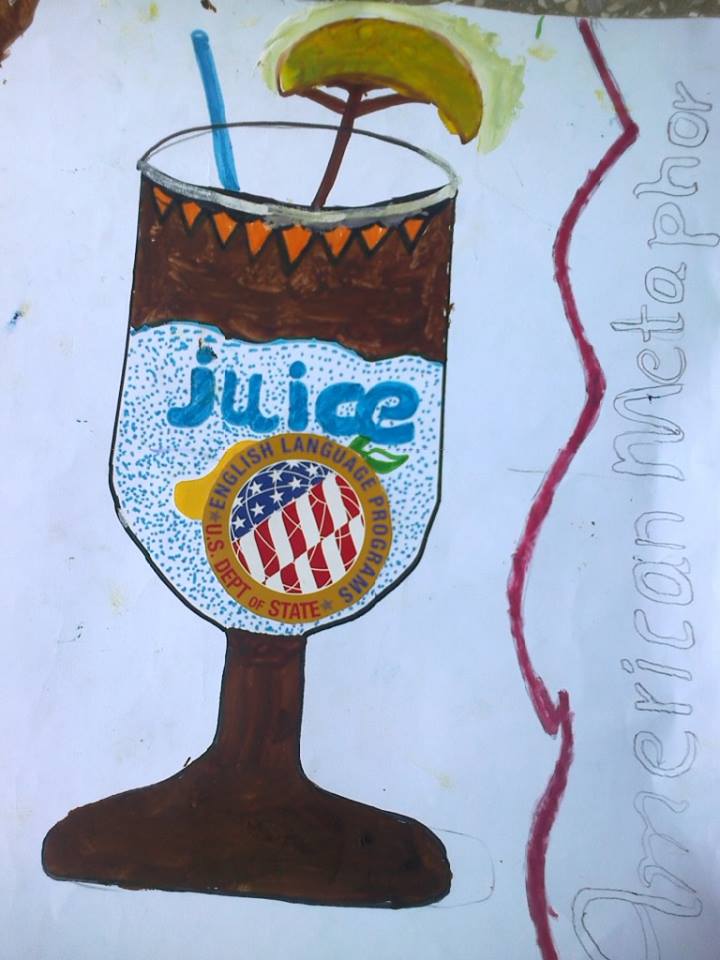 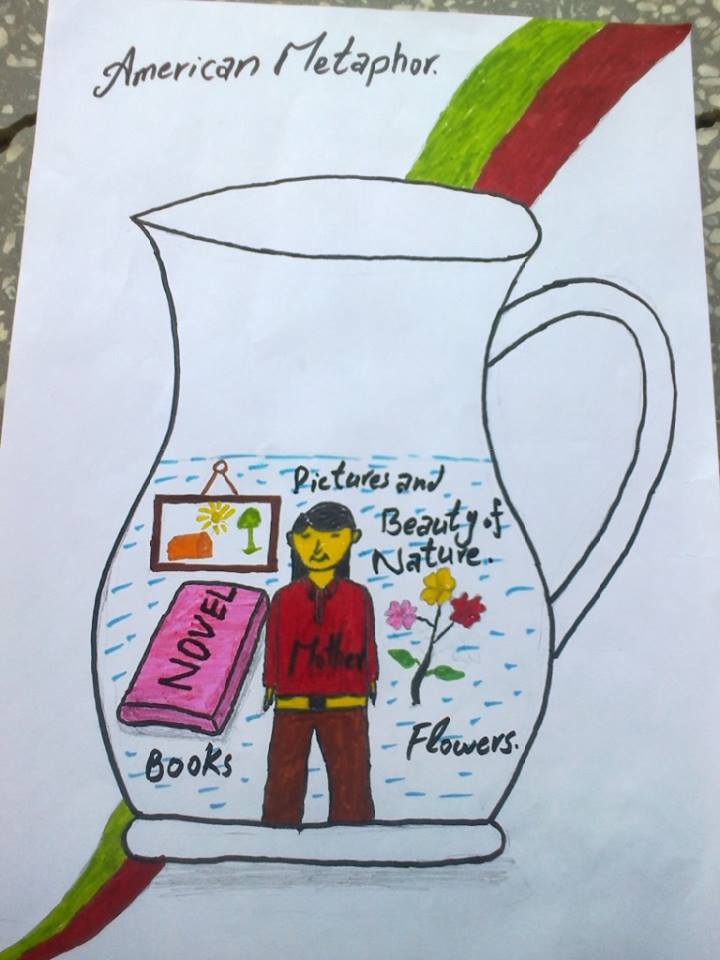 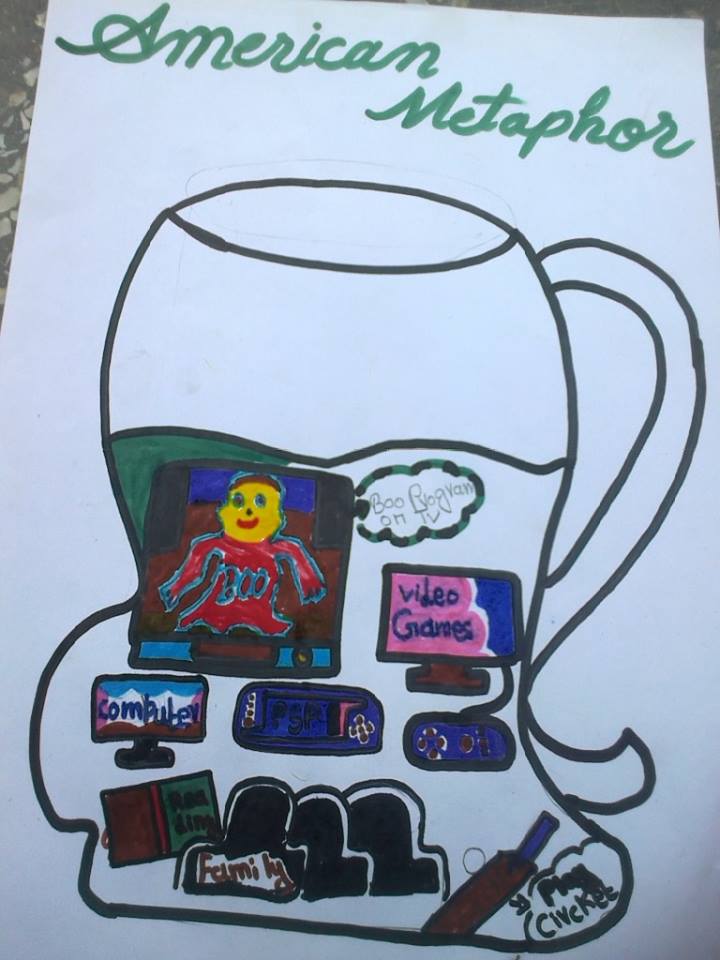